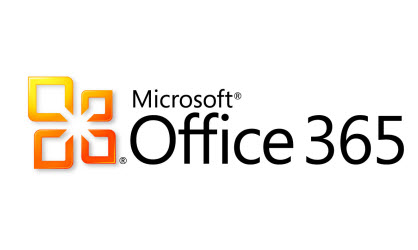 What's New?
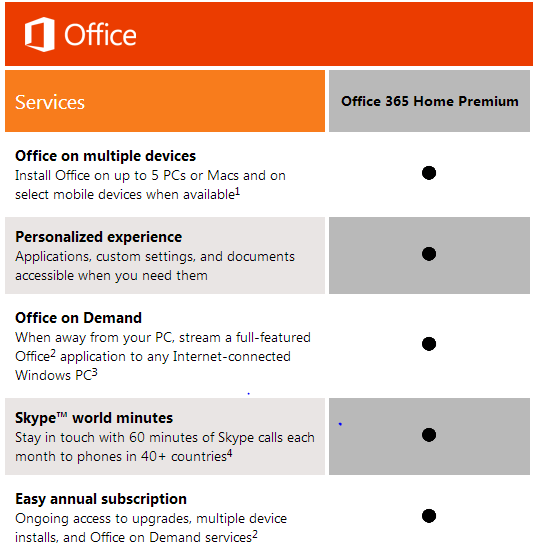 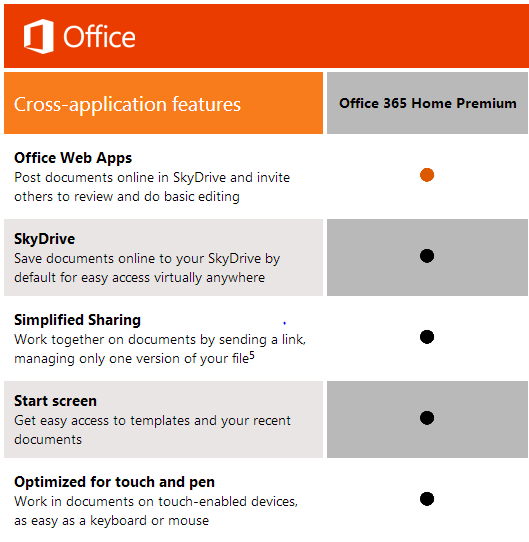 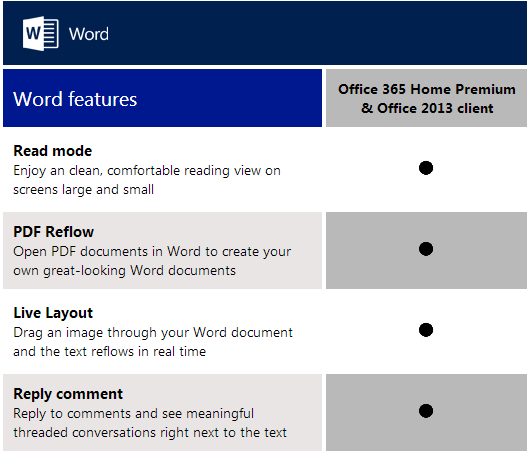 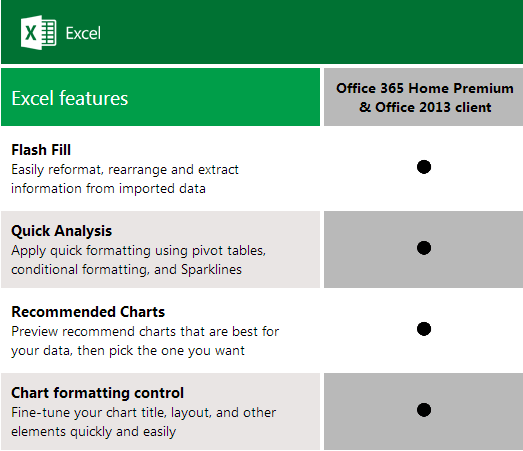 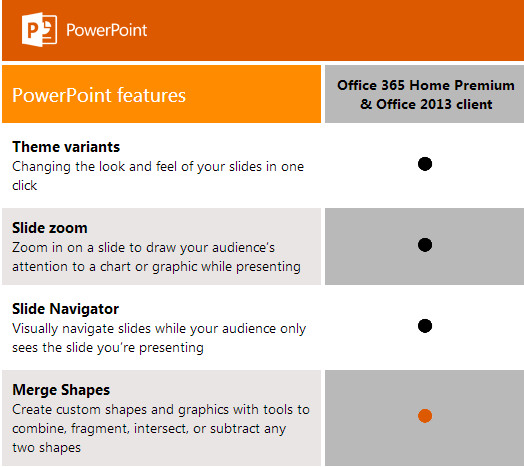 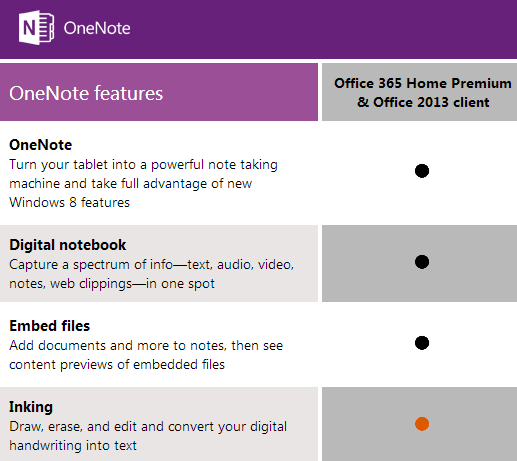 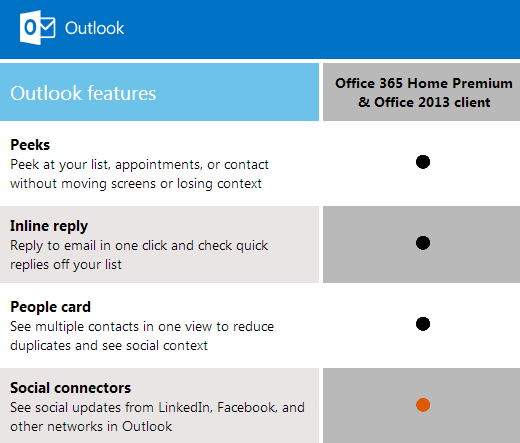 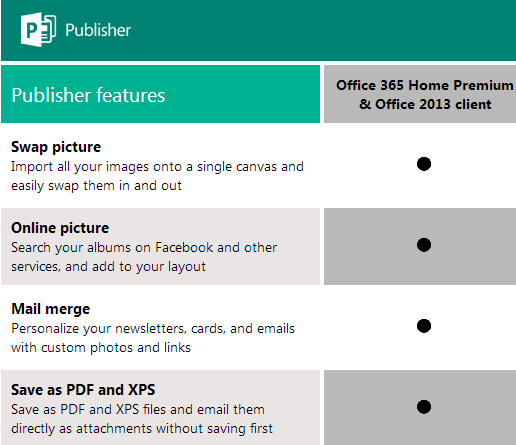